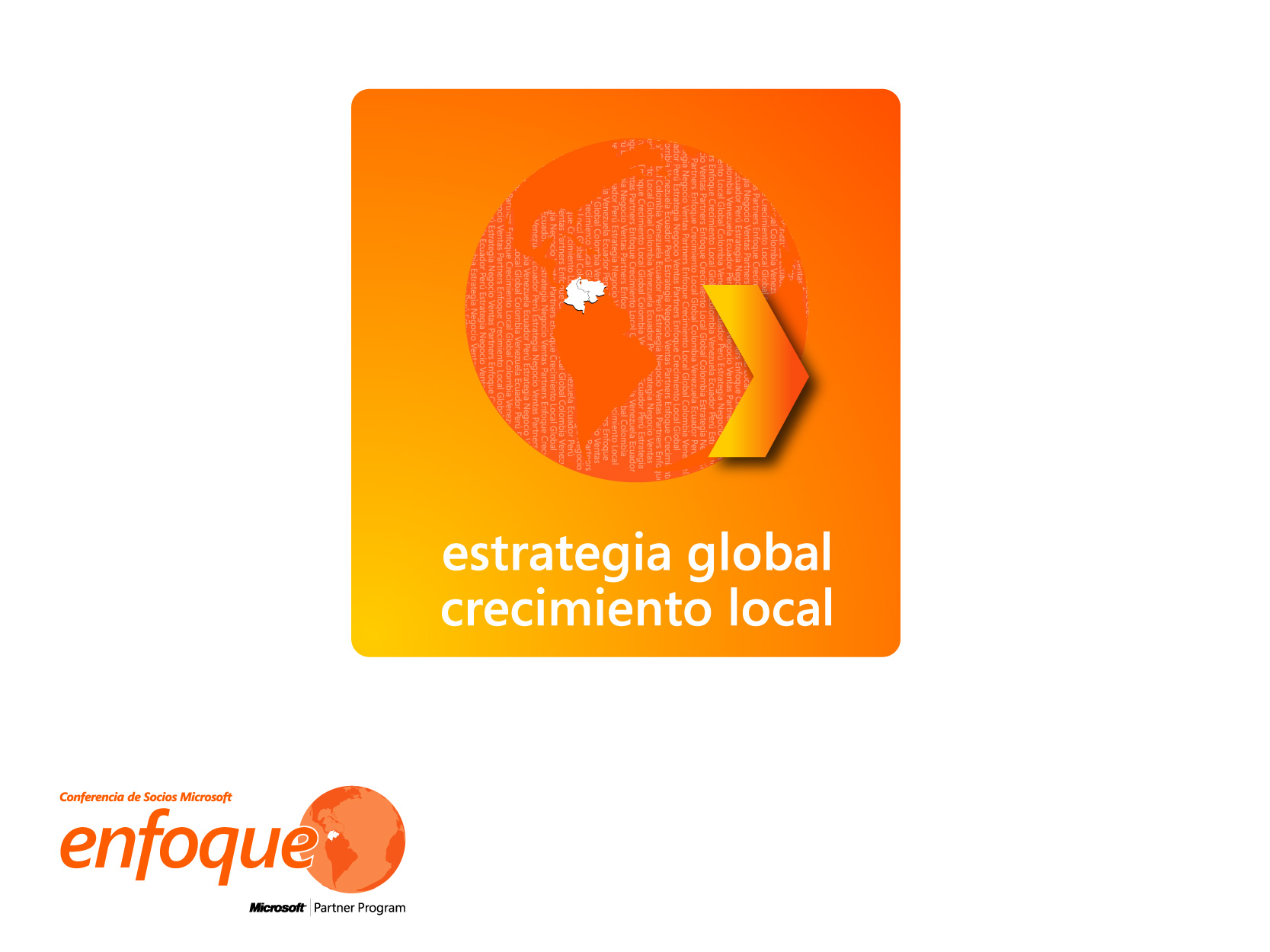 Tecnología que Impresiona

Ricardo Marulanda
DPE Lead
Microsoft Colombia
Tecnología que Impresiona

Innovación como base de crecimiento
“Ganar en los negocios hoy es básicamente lo mismo que hace décadas: atraer clientes nuevos, con productos y servicios que permitan crecer en forma rentable. Lo diferente ahora es cómo lograrlo“

“Comprometerse con la innovación implica rechazar la idea de que la empresa está obligada a competir a través de precios bajos. La innovación en el fondo no es otra cosa que luchar contra las fuerzas que afectan los precios y los márgenes.”

Ram Charan
Consultor y Consejero de CEOs
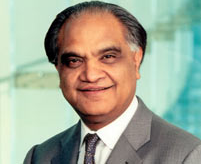 … ¿en qué consiste?
Efectuar cambios en Conceptos, Procesos, Productos o Servicios.

Generar valor para el cliente y valor para el productor

Si no hay adopción, la innovación es simplemente Invención
… un ejemplo clásico
Antonio Meucci
1854 demostración pública 
1860 publicó en periódico una descripción de su invento
1874 perdió la patente
Poco inglés, pruebas fallidas y poco apoyo de la comunidad científica
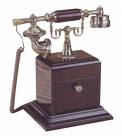 Graham Bell
1876 obtuvo patente
Junio 1876 exhibió en “Centennial Exhibition in Philadelphia”
Atrajo la atención de Pedro II (Emperador de Brazil) y Sir William Thomson (científico  Inglés)
Agosto 1876 Sir Thomson mostró el invento en Europa
Mayo 1877 Bell hizo una demostración pública en Boston Music Hall
[Speaker Notes: Meucci fue reconocido como  el inventor del teléfono por la Cámara de Representantes de los Estados Unidos el 11 de Junio de 2002.

“En la historia económica lo que es importante es la adopción y el uso, no la invención.”
Sir George Clark , 1937]
… adopción de tecnología
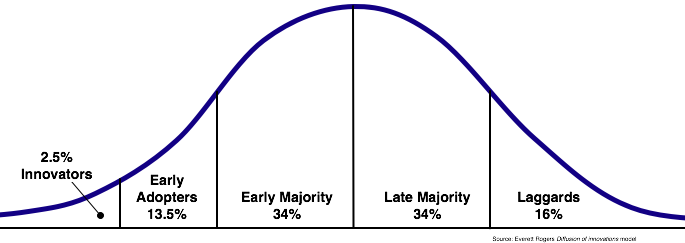 Everett Rogers Technology Adoption Lifecycle model.
Evangelización
Generar una historia exitosa de uso del producto
Identificar influenciadores y entusiasmarlos con el producto
Divulgar las características del producto al entorno
Demostrar ampliamente los beneficios del producto
Implementar
[Speaker Notes: Innovar: Introducir algo nuevo en un ambiente particular 
Evangelizar: Divulgar el conocimiento sobre algo con el objetivo de convencer a alguien de que lo adopte]
… otros ejemplos
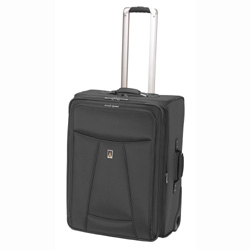 Rolling Carry-on Bag
Robert Plath, 1989
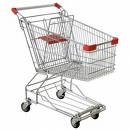 Shopping Cart
Sylvan Goldman, 1937
[Speaker Notes: Robert Plath, un piloto que vió la necesidad de contar con una maleta que pudiera rodar y halarse con un soporte. Mandó construir 100 maletas que distribuyó entre sus compañeros pilotos. El siguiente año generó más de US$50millones en ventas.

La familia de Goldman tenía supermercados en Oklahoma y él vió la necesidad de facilitar las compras de los clientes en los supermercados. Creó el carrito a partir de las canastas de alambre y lo comenzó a divulgar en sus propios supermercados. Luego lo mostró a los grandes supermercados. Goldman se convirtió en multimillonario.]
… en la historia de Microsoft
… actualmente en Microsoft
… actualmente en Microsoft
Experiencia Visual en Microsoft
DEMO
… actualmente en Microsoft
… actualmente en Microsoft
Múltiples Dispositivos
Agregación de Servicios
DEMO
… actualmente en Microsoft
… otros de la industria
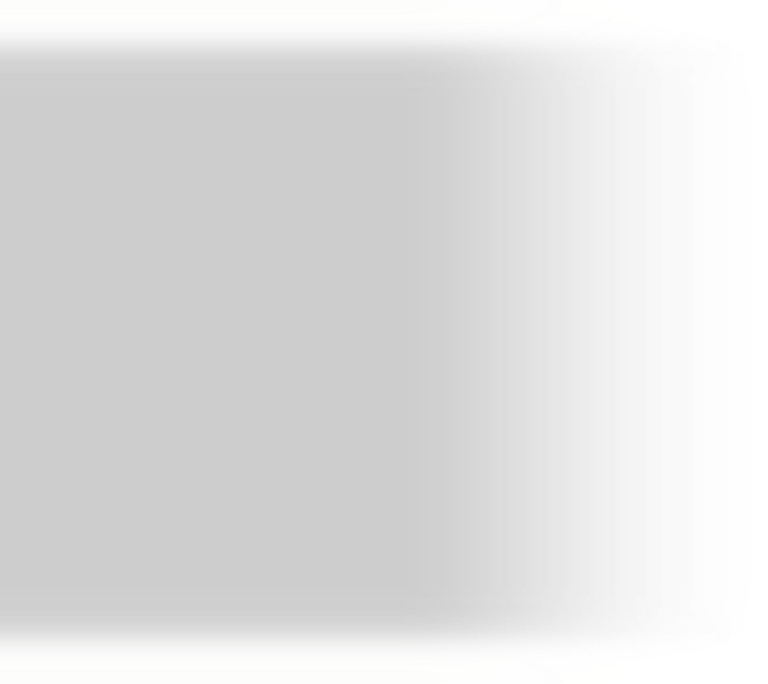 Apple iTunes, iPhone SDK
Adobe AIR
Quicken Online
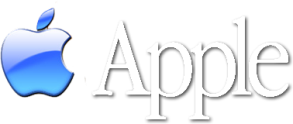 Software Escritorio
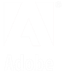 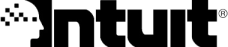 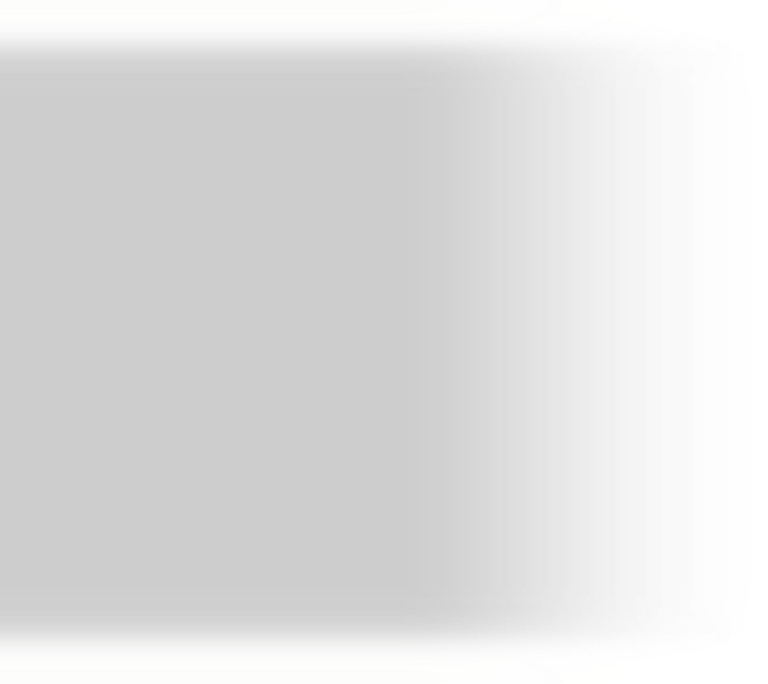 BusinessByDesign
Blue Cloud, Bluehouse
CRM OnDemand
Hydrazine
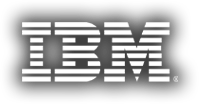 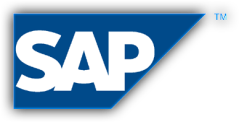 Software Empresarial
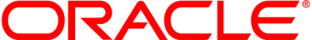 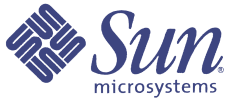 Consumidor Web
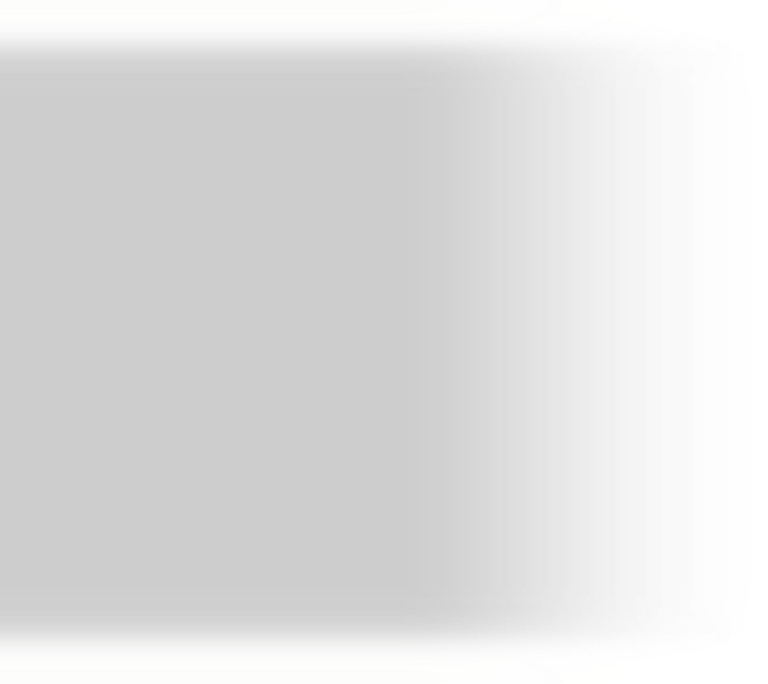 Gears, Earth, Picasa
IM, BrowserPlus
Turbo Lister, Outlook Add-In
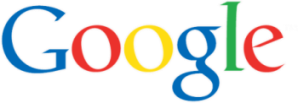 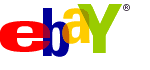 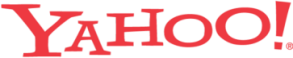 SaaS Puro
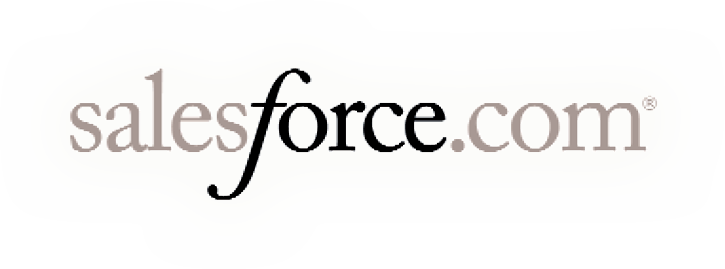 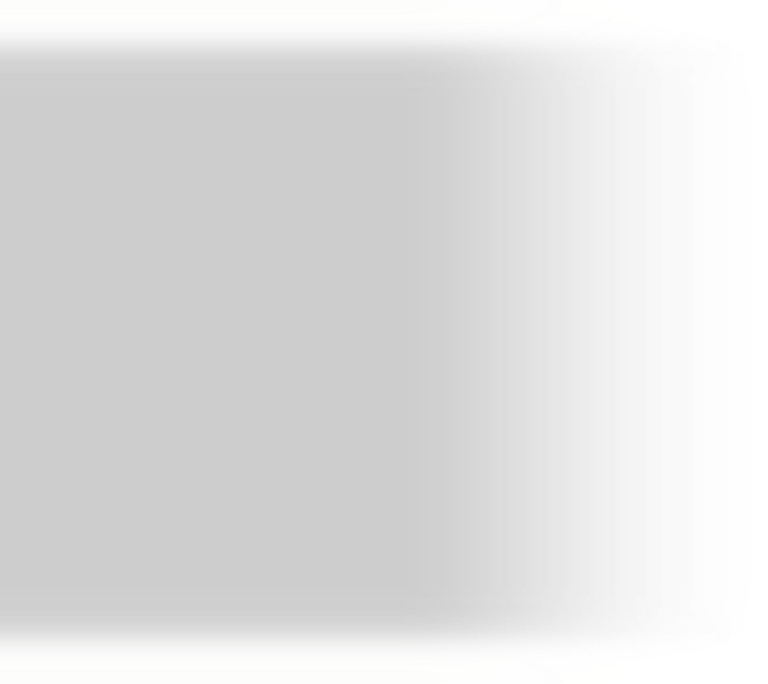 SF Offline Edition, Mobile
Office integration
Offline client
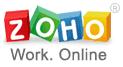 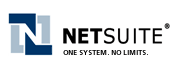 … ¿Web?
Acceso a más usuarios 
Nuevo modelo económico
“Click and Use” (No requiere instalación)
Agregación de servicios
… ¿No Web?
No requiere conexión permanente
Mejor tiempo de respuesta al usuario
Mejor experiencia de interacción para el usuario
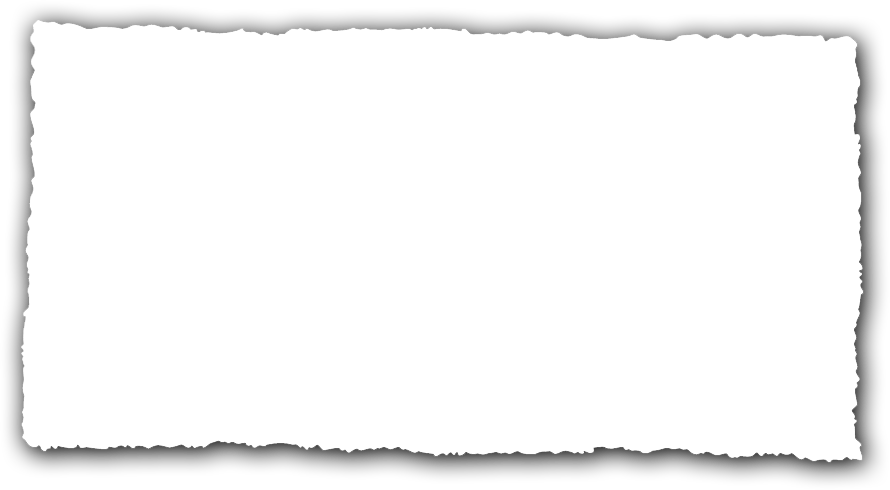 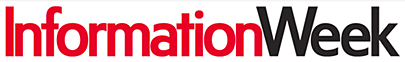 “But Google's offline approach also is a recognition that Microsoft's right in insisting that not all computing will take place in the Internet cloud.”
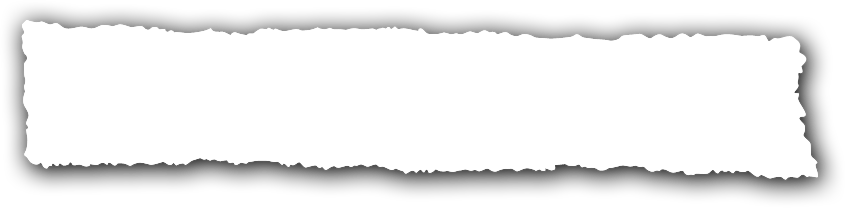 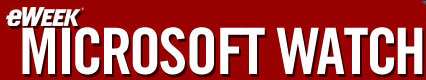 “The company pushes up to the Web with software plus services even as Google and other competitors push down to the desktop with services plus software.”
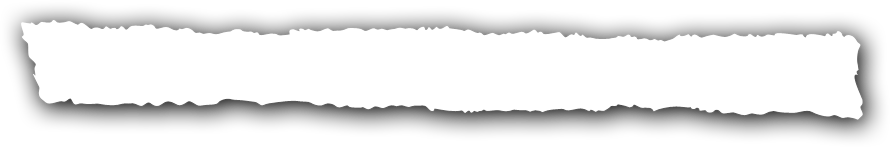 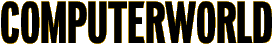 “Adobe copies Microsoft's 'Software + Services' strategy - but little else”
Software + Servicios
Servicios 
Adjuntos
Servicios Usuario Final
Bloques de Construcción
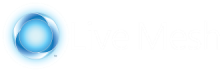 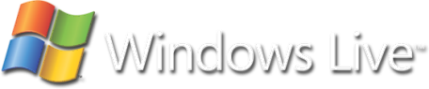 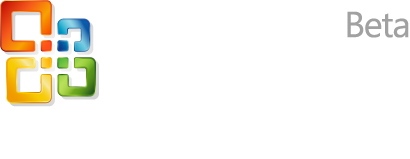 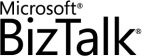 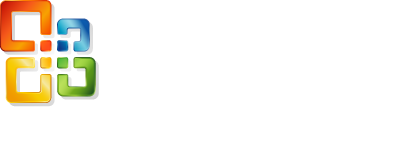 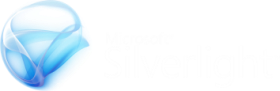 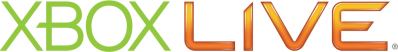 Streaming
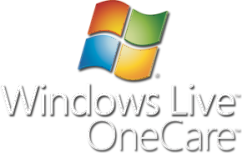 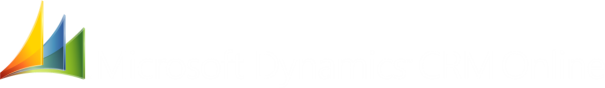 Services
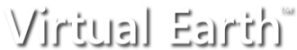 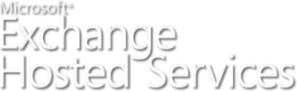 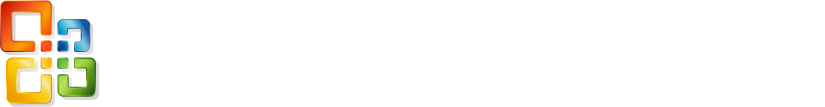 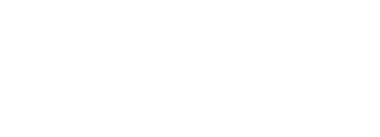 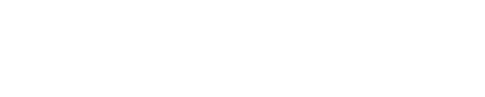 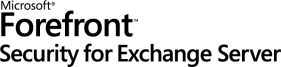 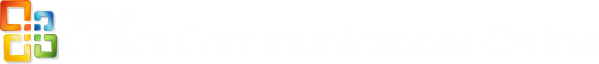 Plataforma de Servicios
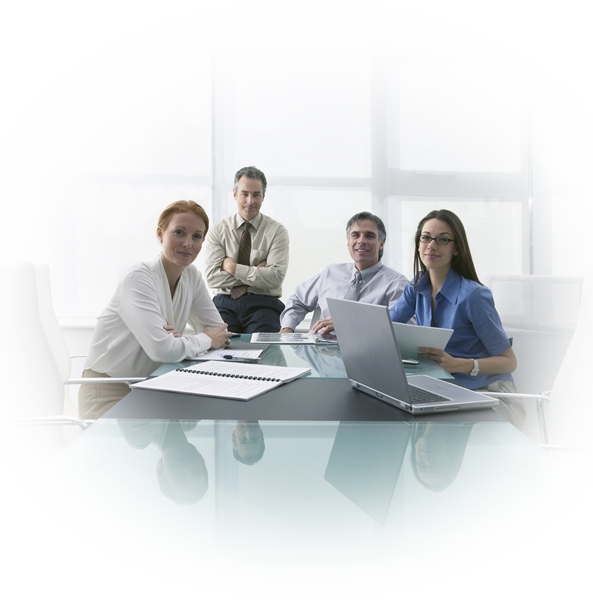 Aplicaciones y Soluciones Terceros
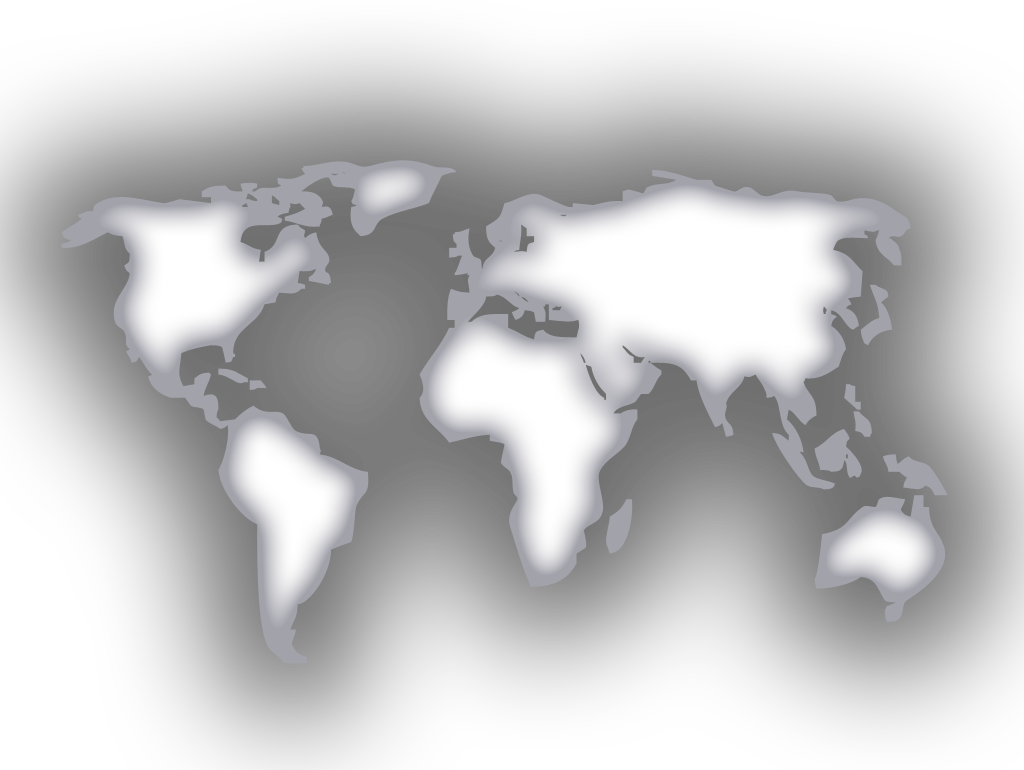 Servicios Live
Servicios Online
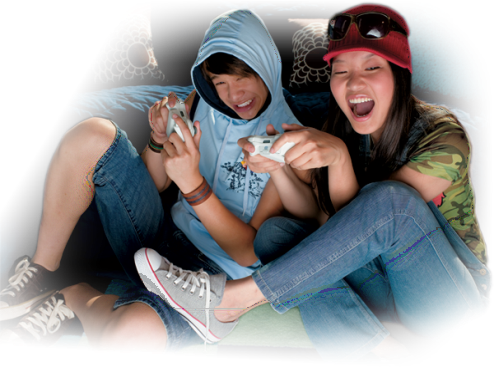 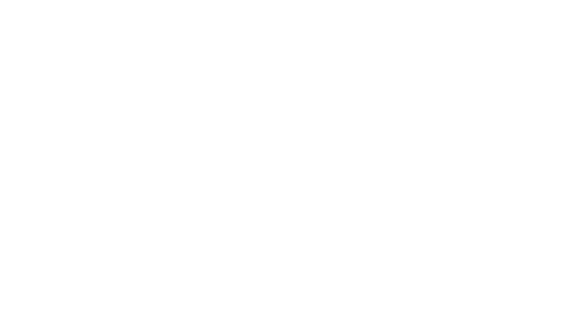 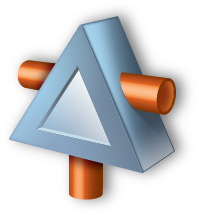 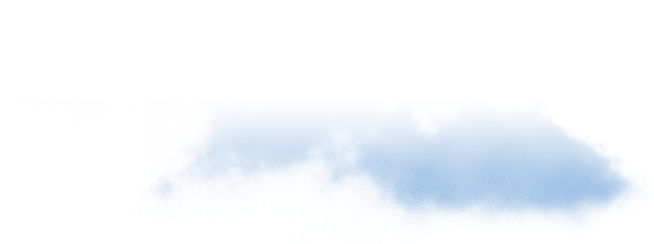 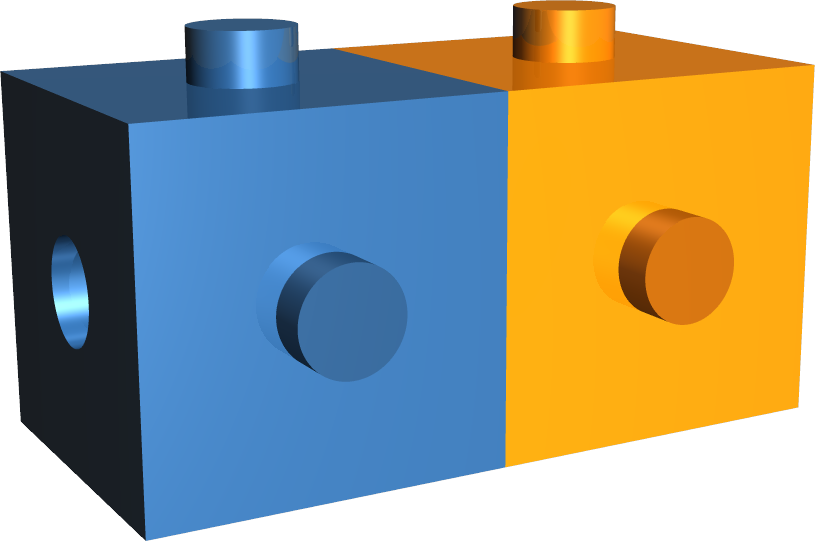 Servicios de Bloques 
de Construcción
Datacenters
Computadores
Redes
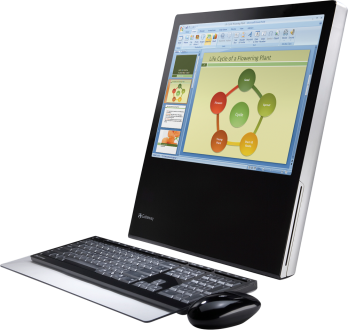 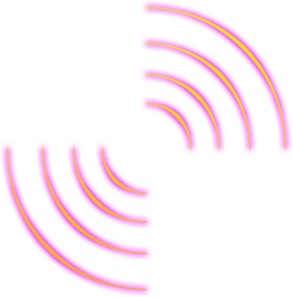 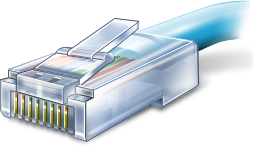 Oportunidad para los Socios en S+S
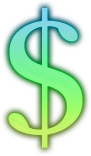 Camino al crecimiento en Revenue
Nuevos Servicios
Consultoría
Personalización
Integración
Resell/ Hosting
Developer & Platform Evangelism
Proyecto Piloto
Escoger 3 industrias
Identificar necesidades de negocio
Proponer arquitectura
Compartir con nuestros socios
Compartir con las empresas de estas industrias